Some Applications of Trigonometry
Angle of Elevation and Angle of Depression
The "upwards" angle from the horizontal to a line of sight from the observer to some point of interest is known as Angle of Elevation.If the angle goes "downwards" it is called an Angle of Depression.
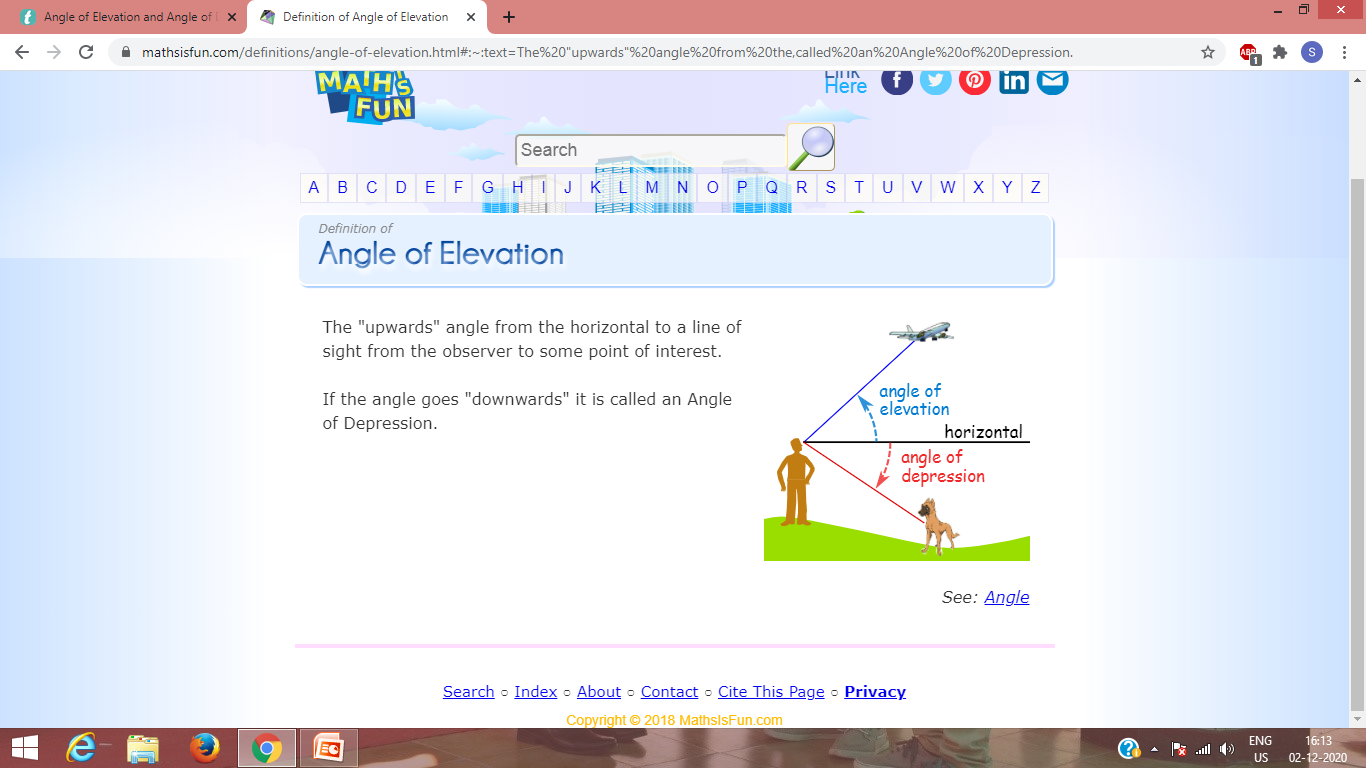 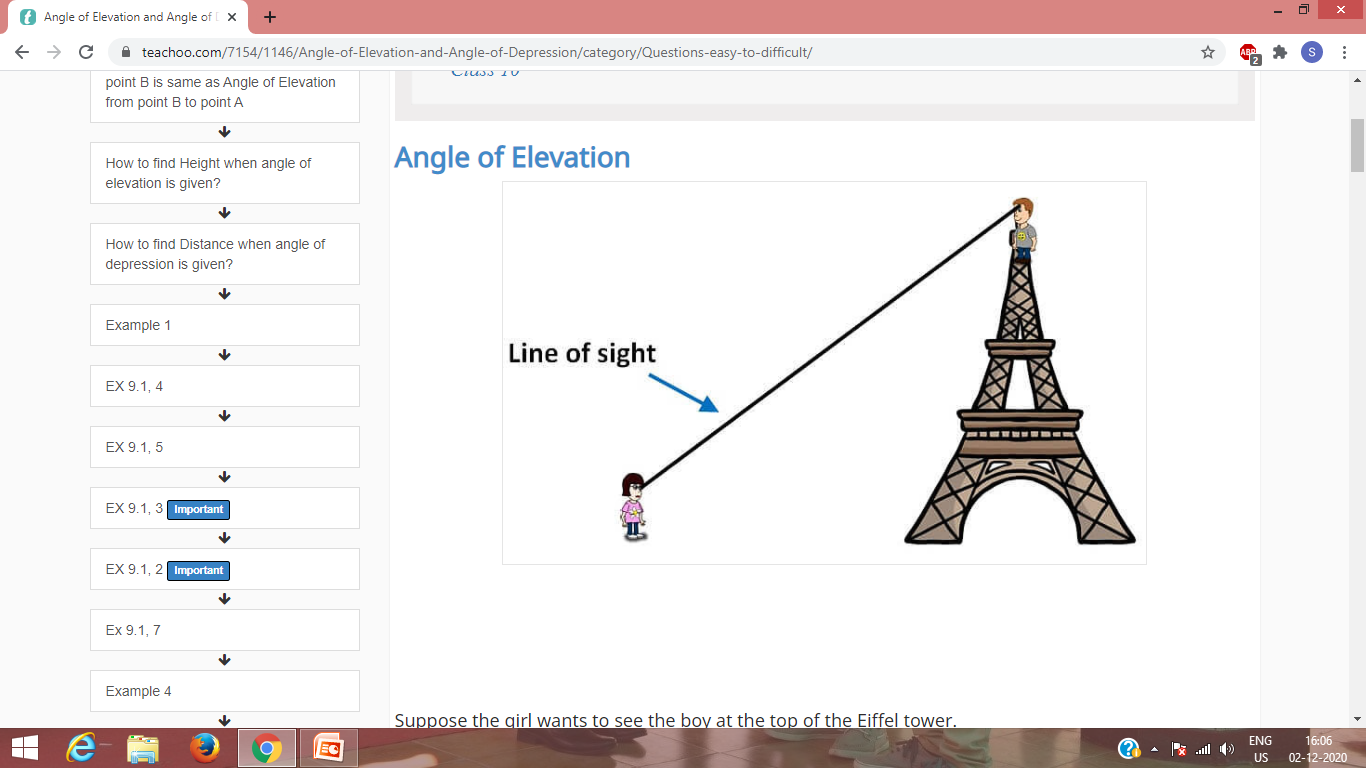 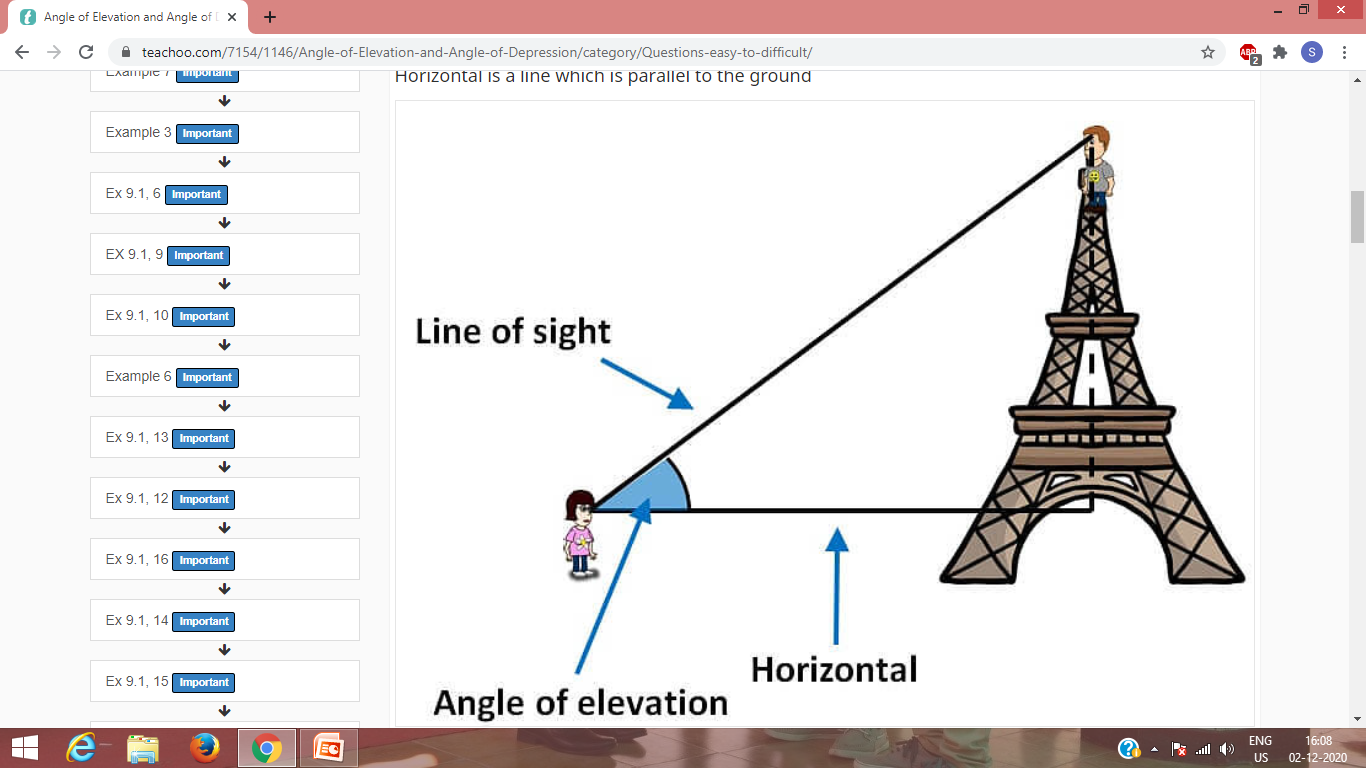 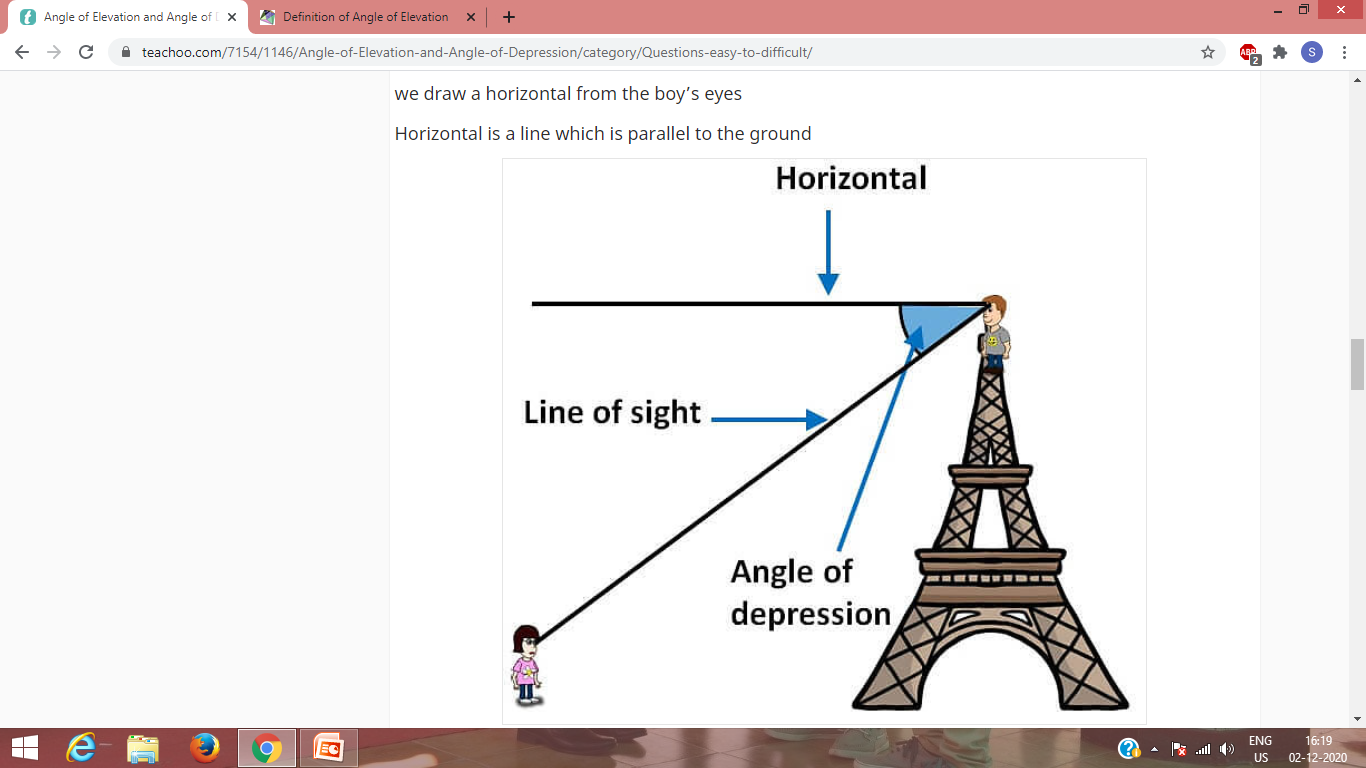 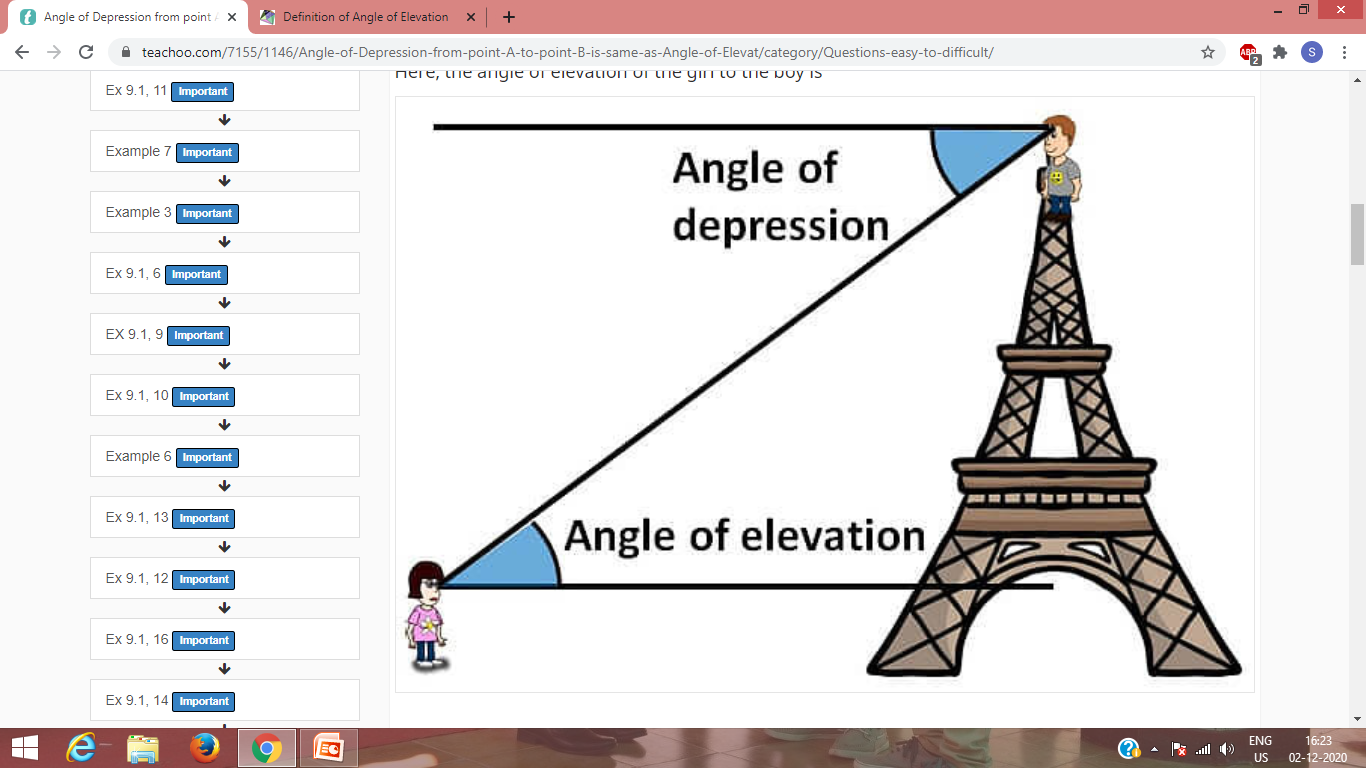 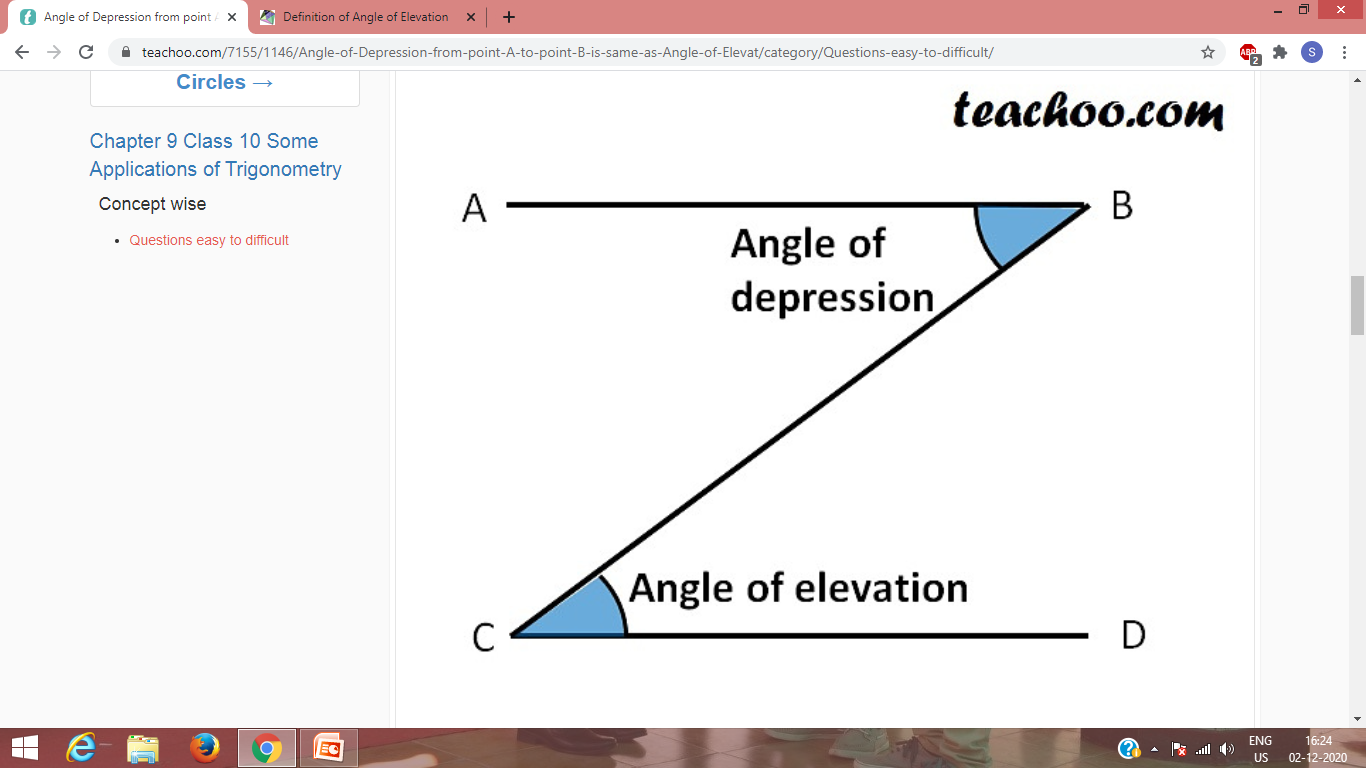 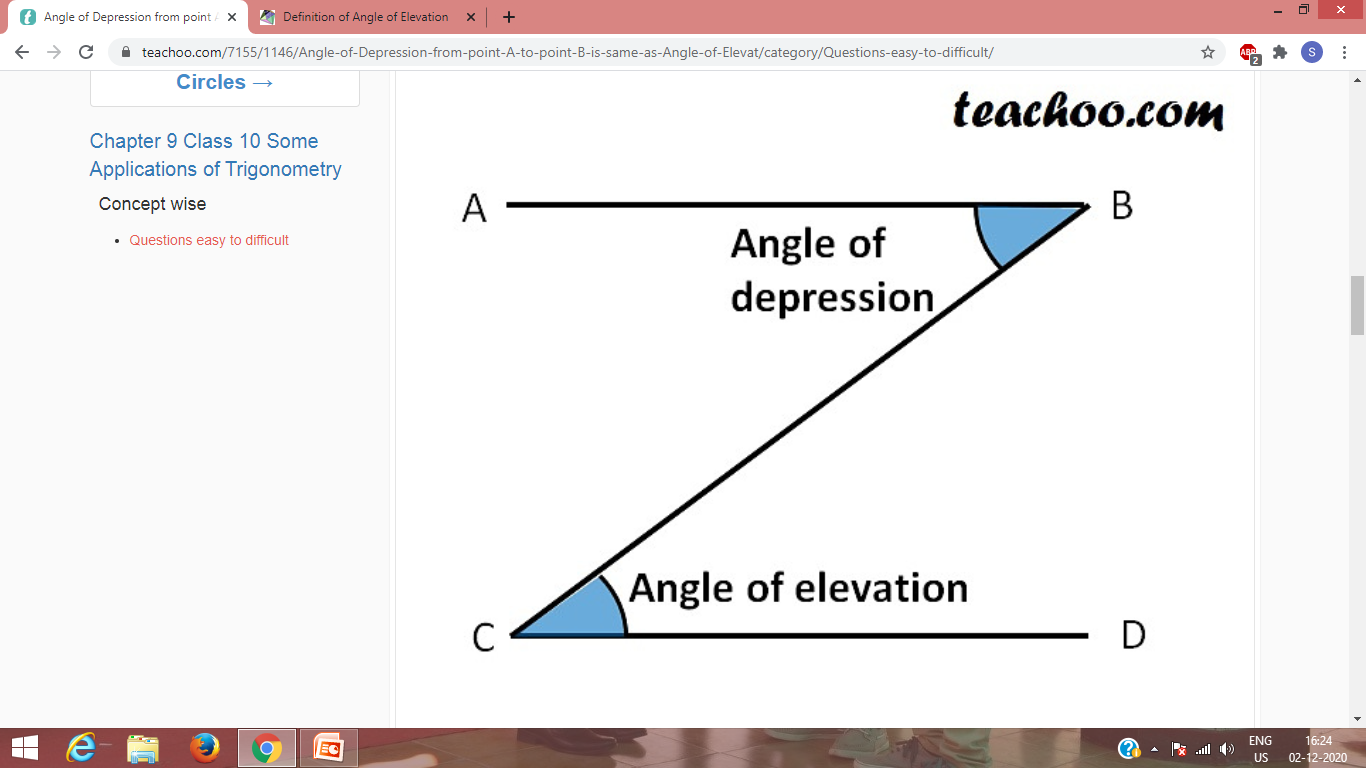 Example
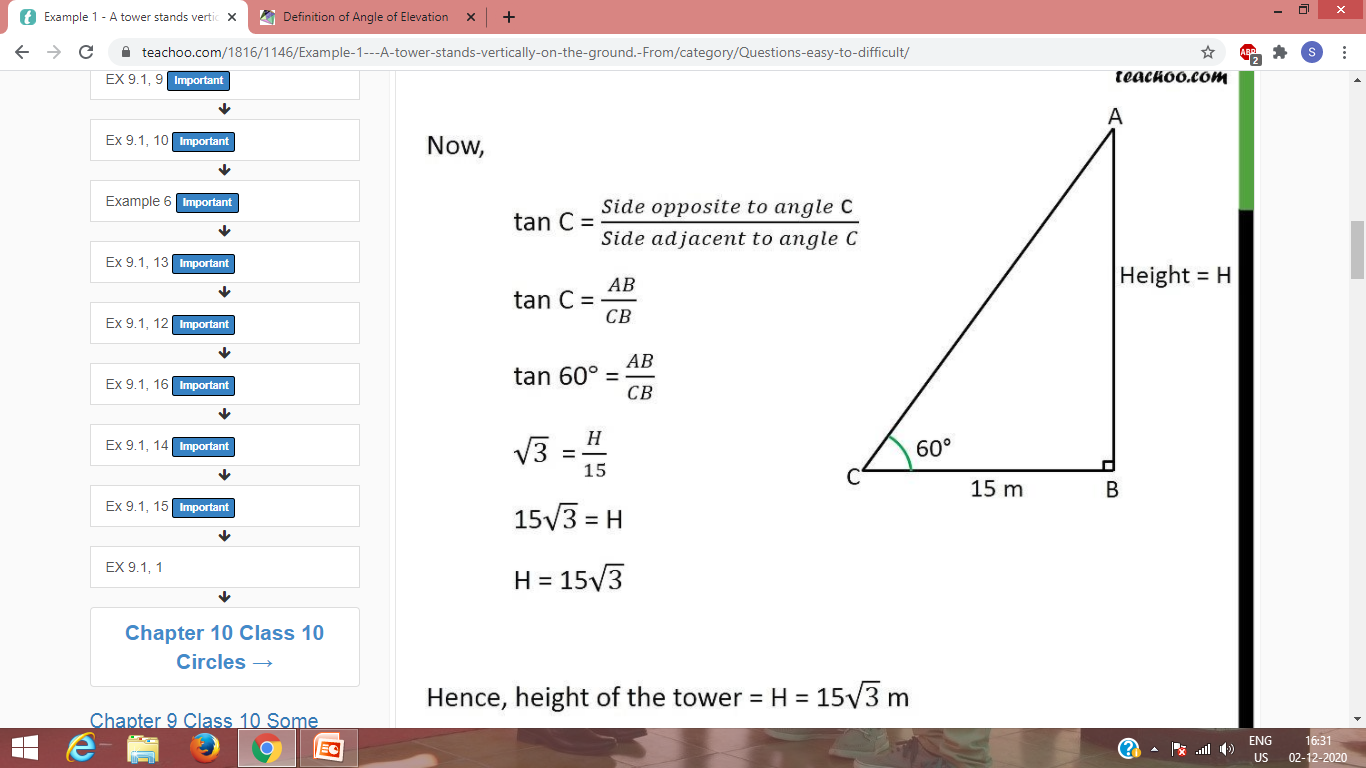 Example
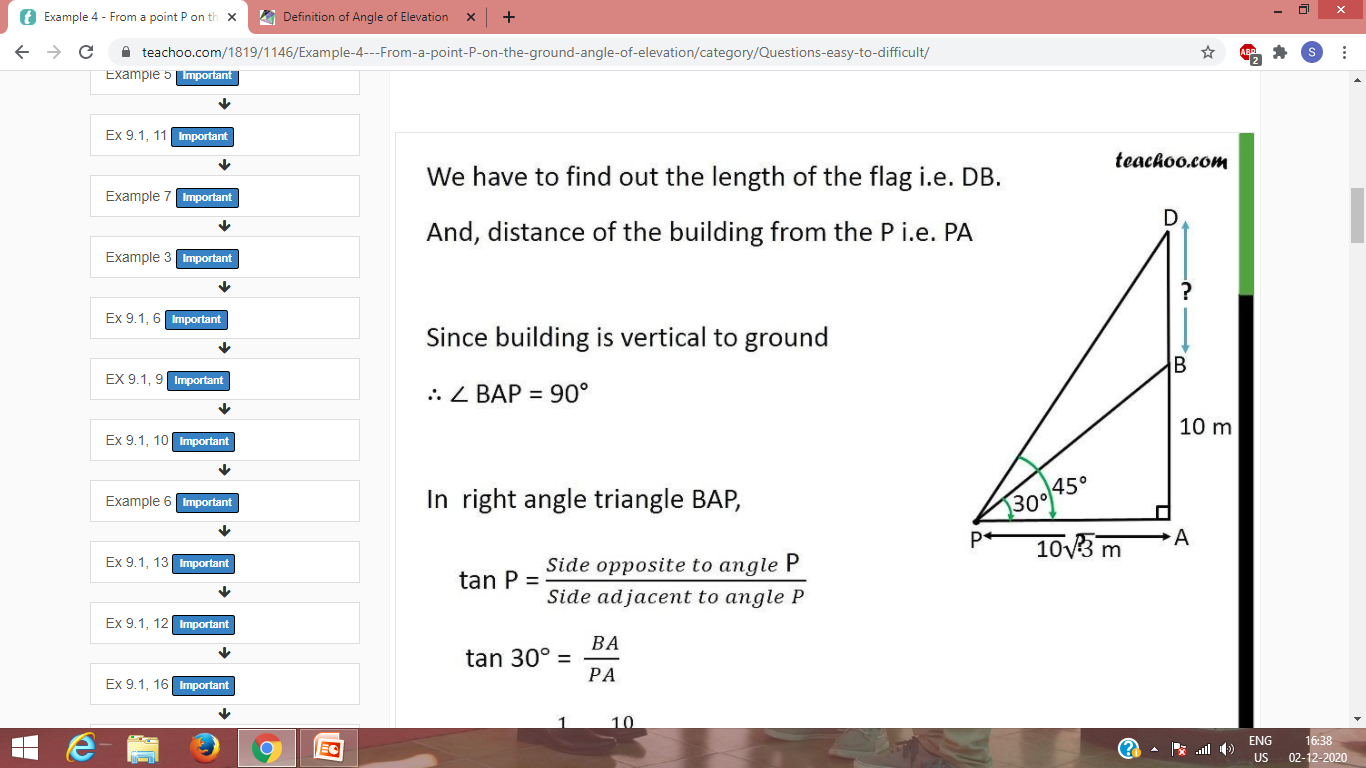 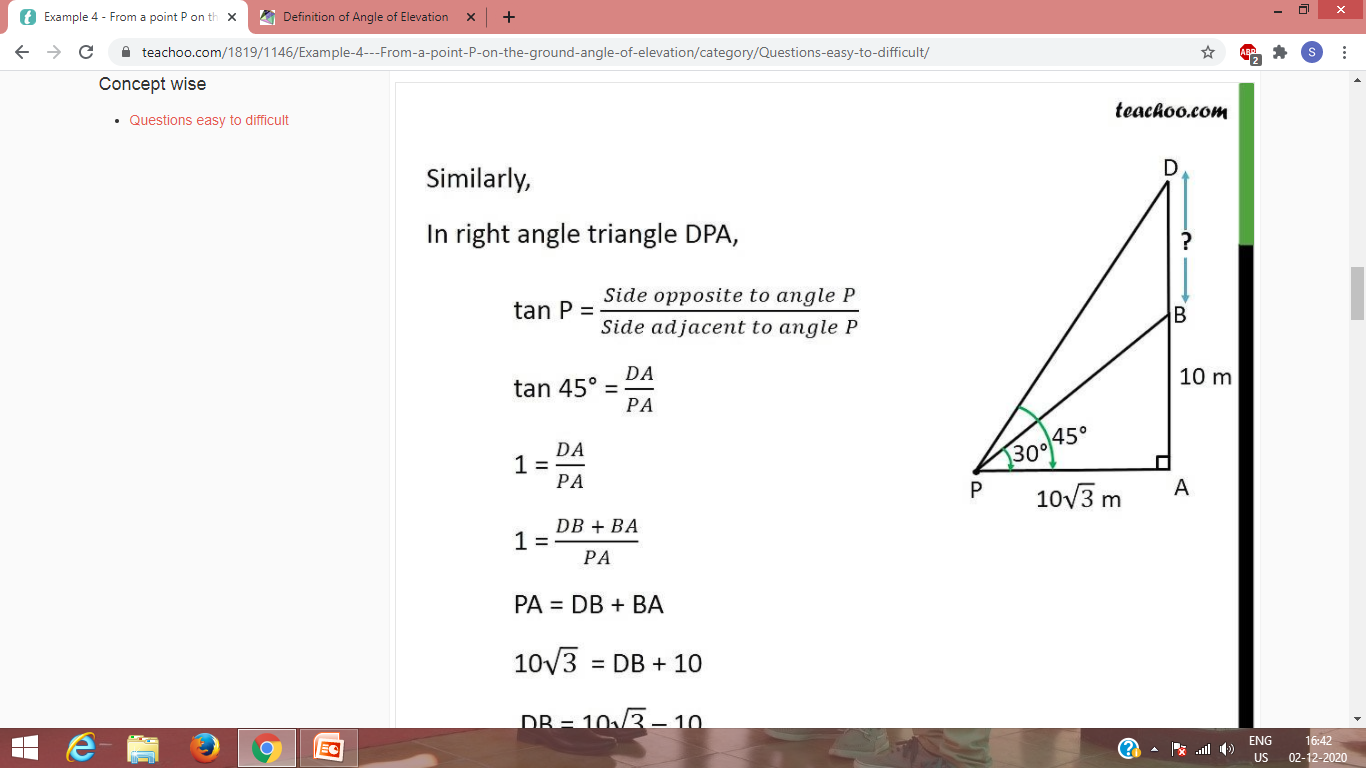 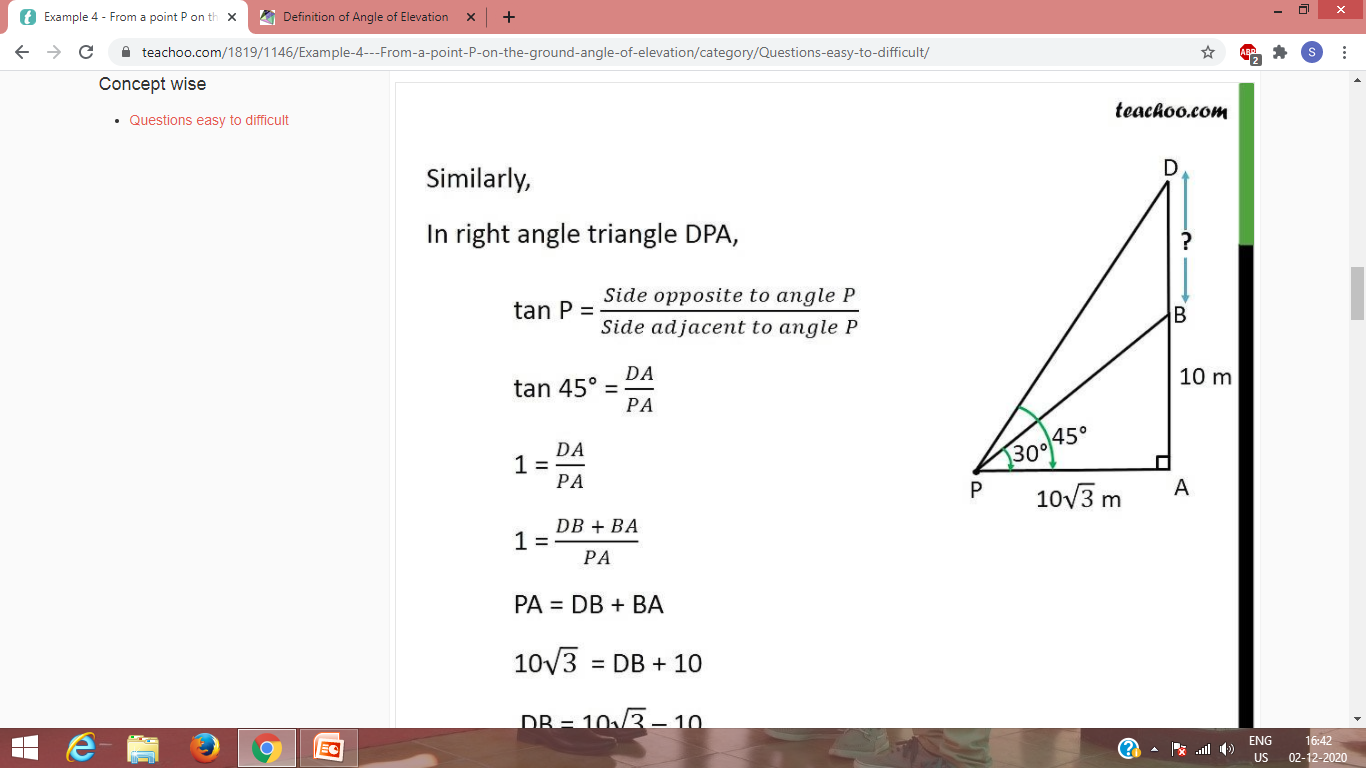 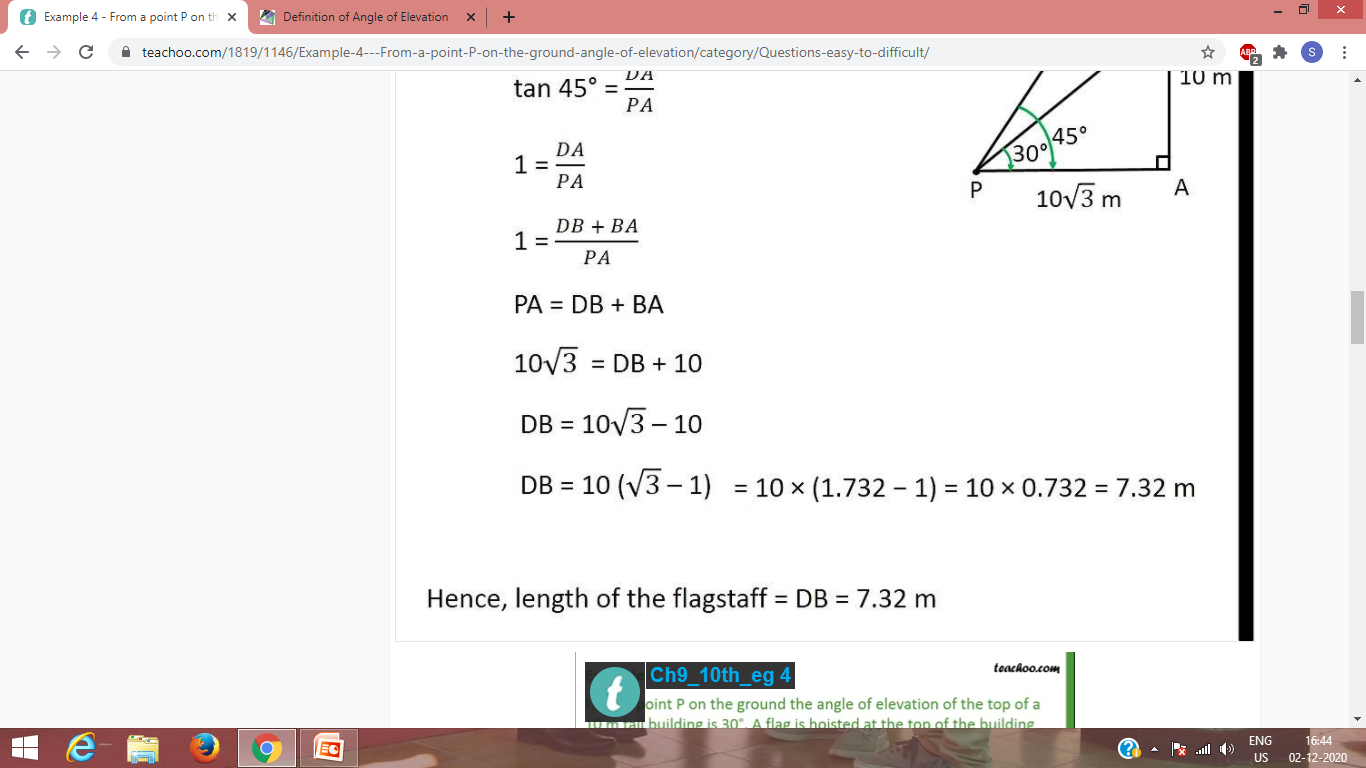 Example
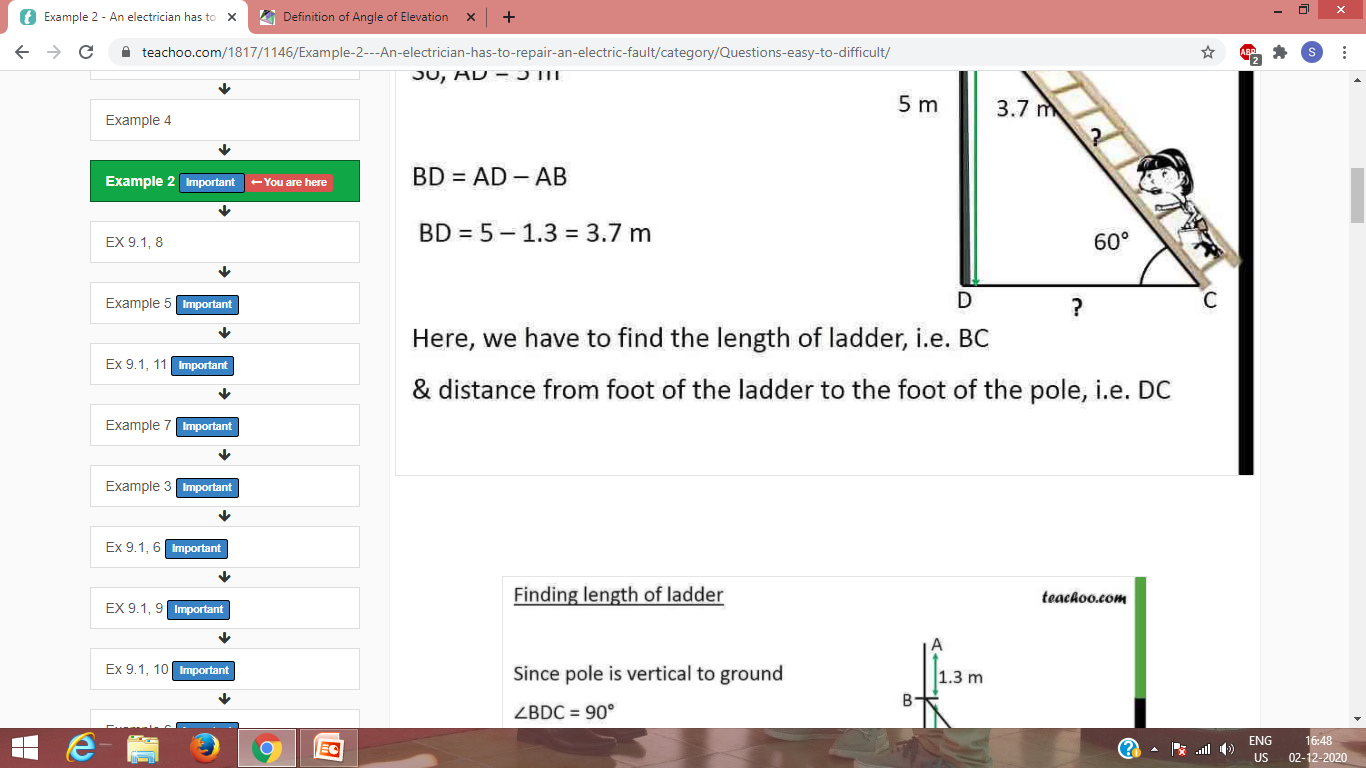 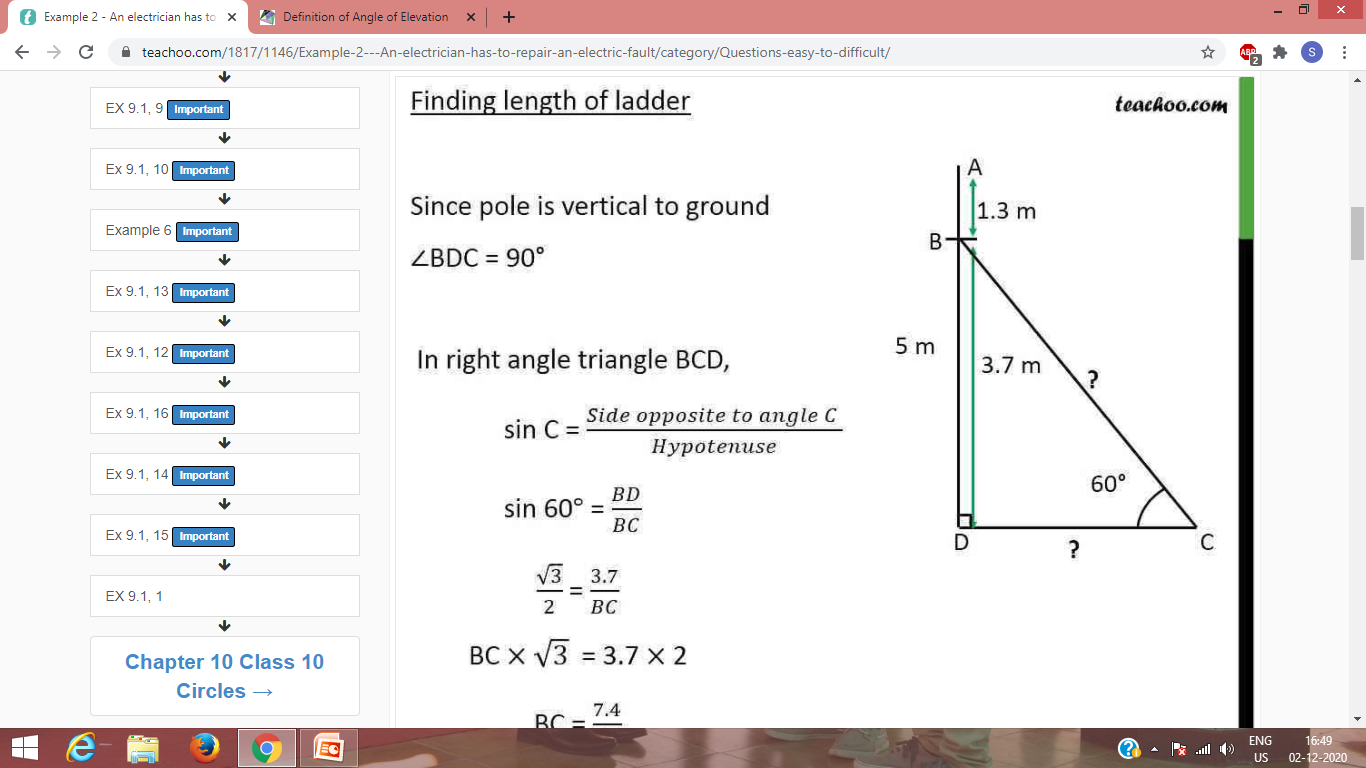 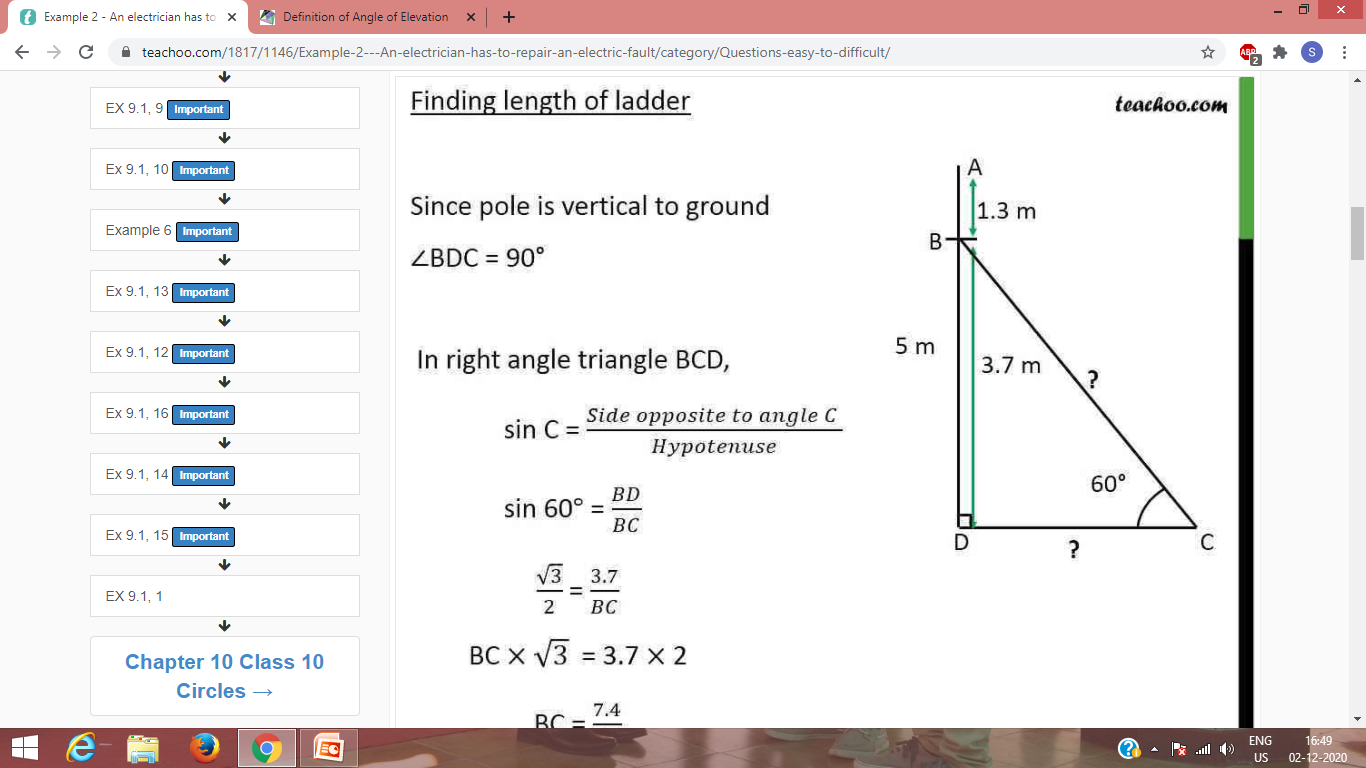 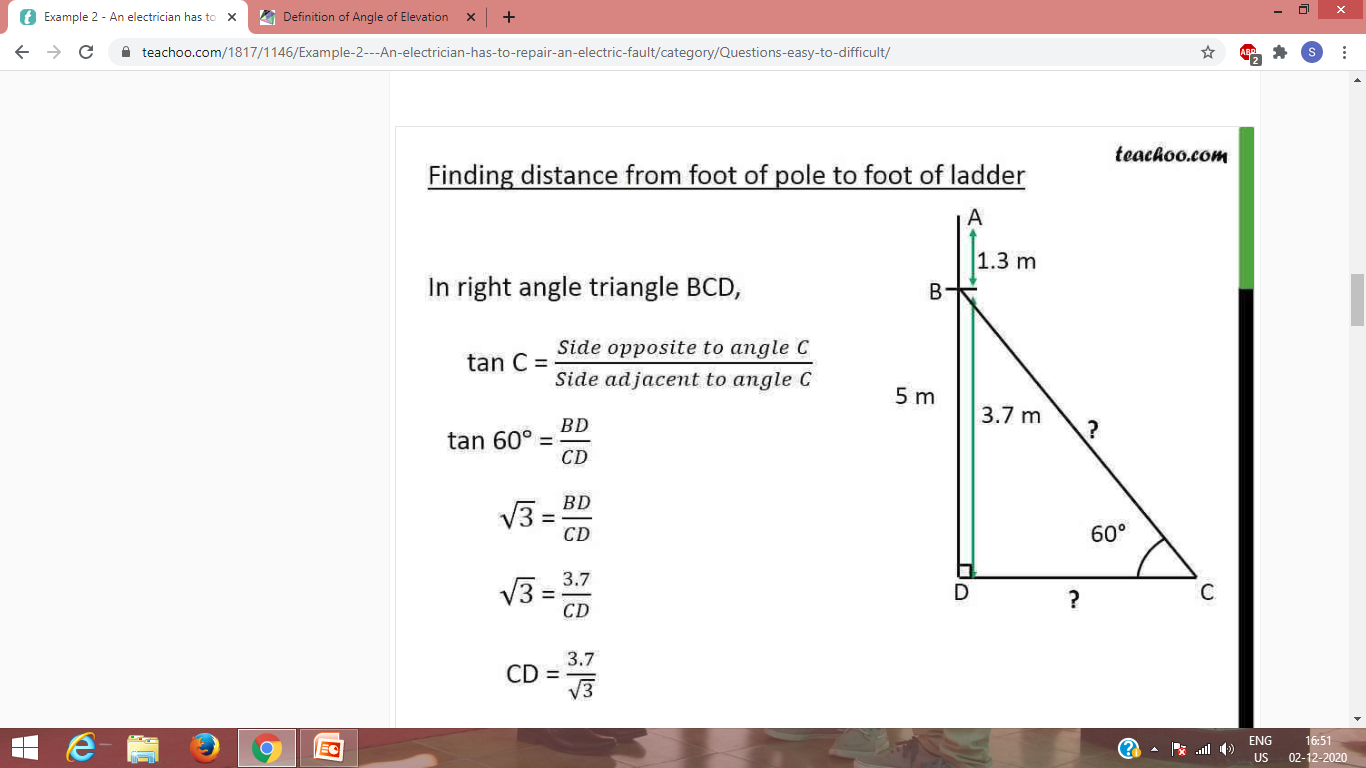 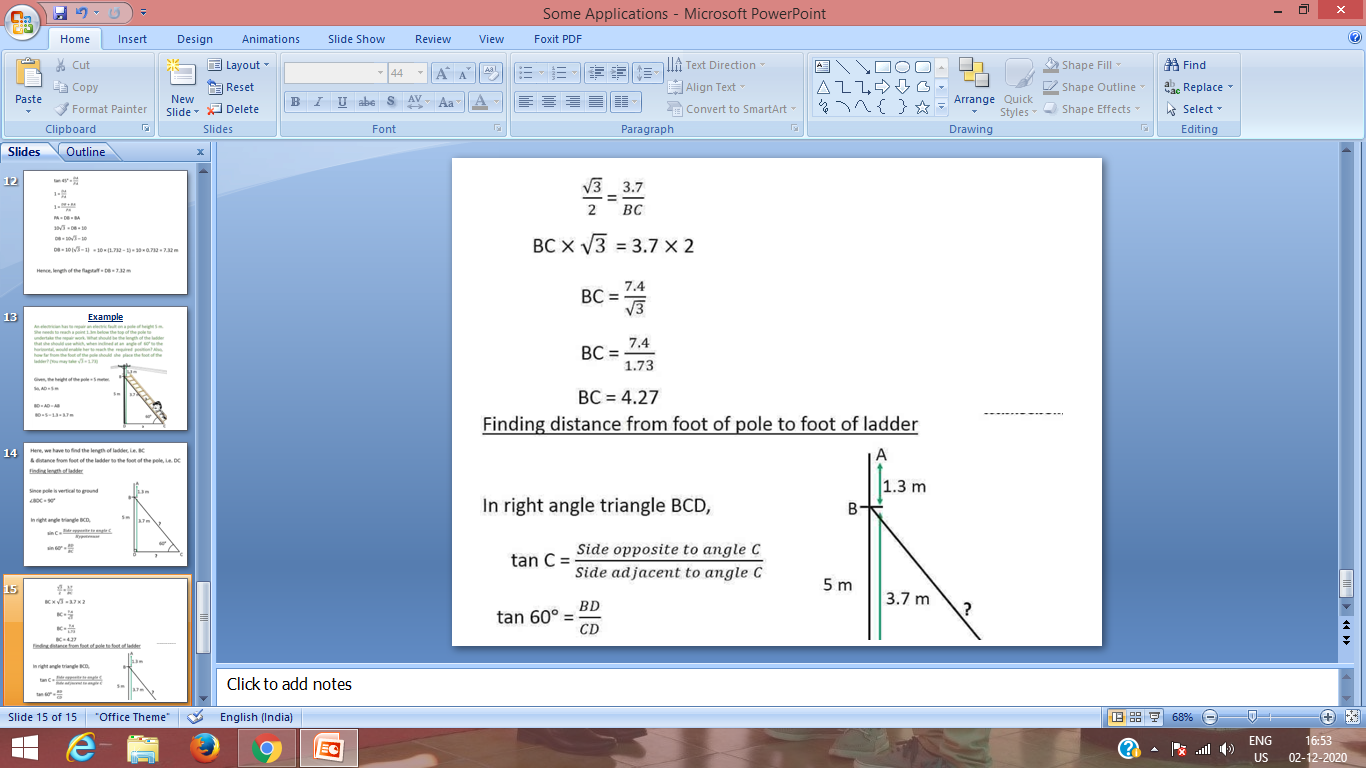 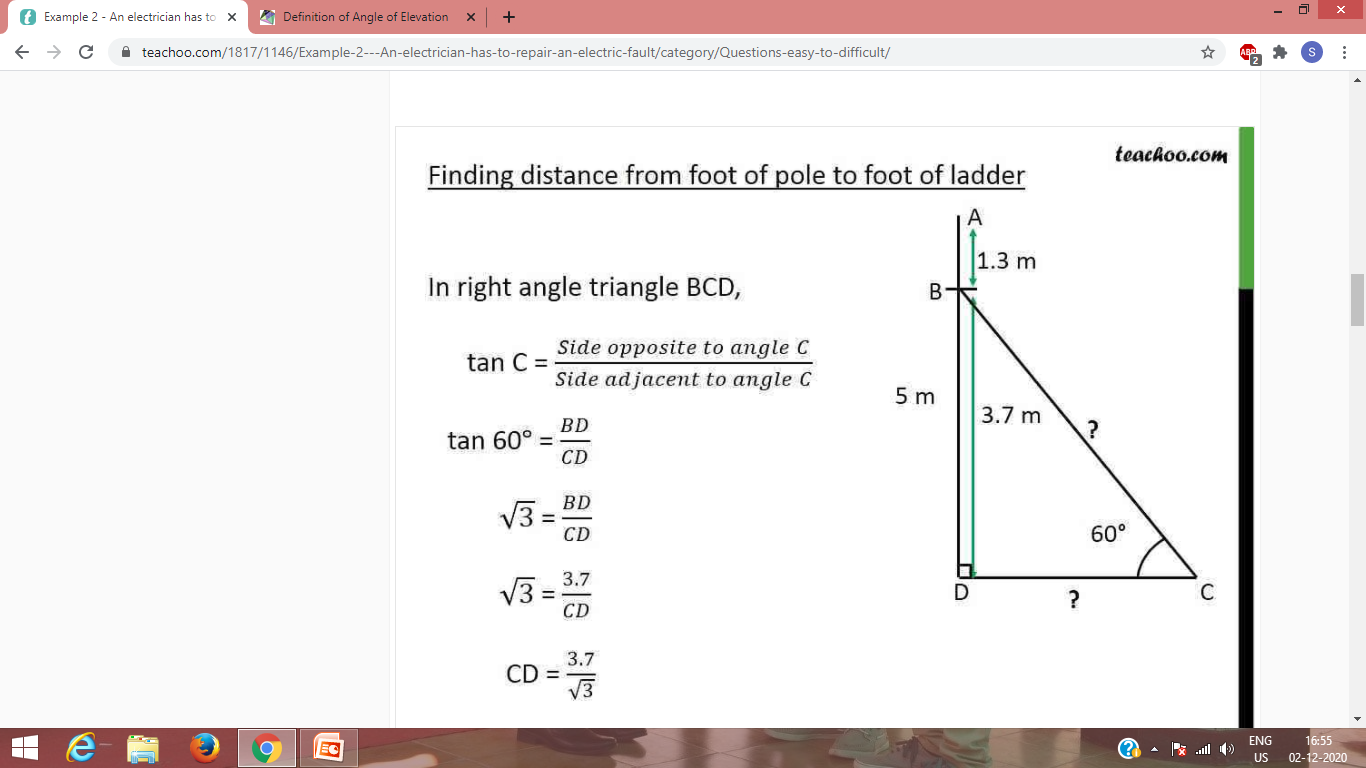 Example
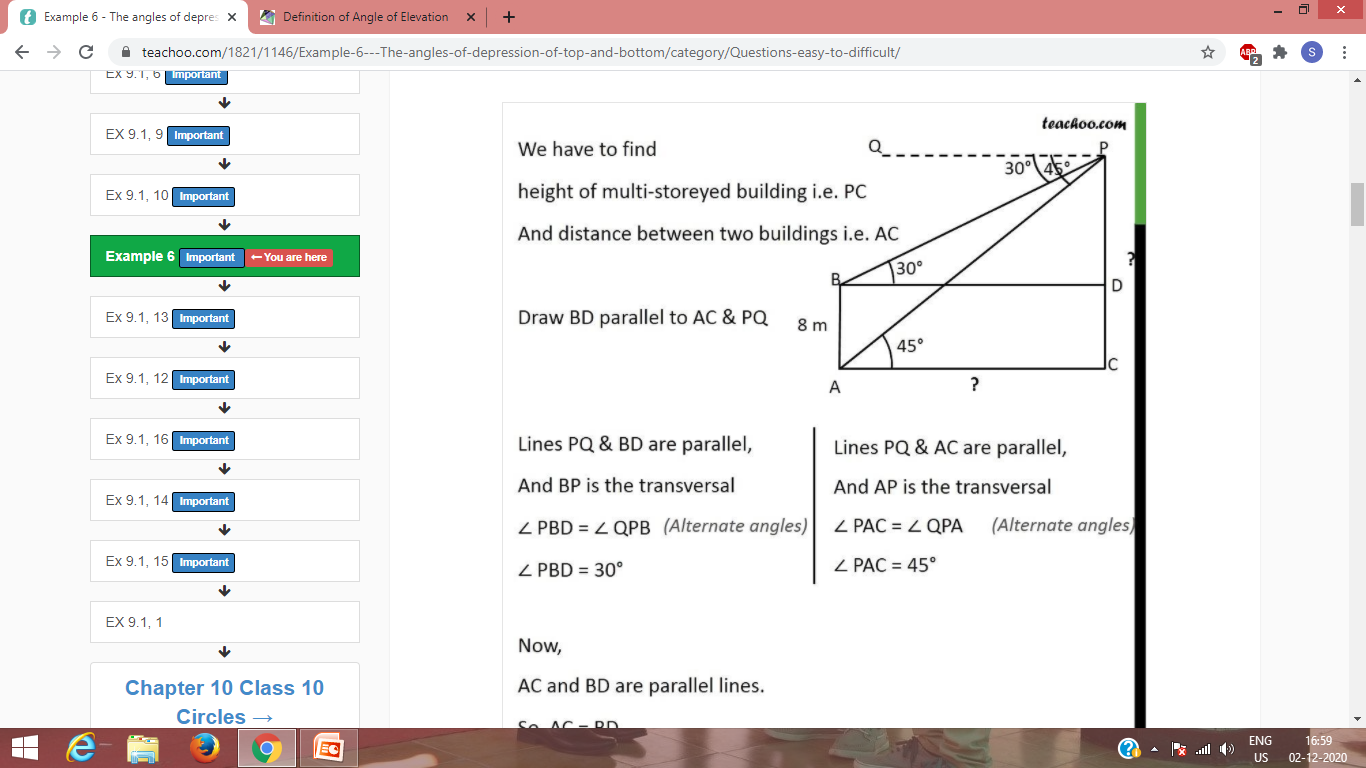 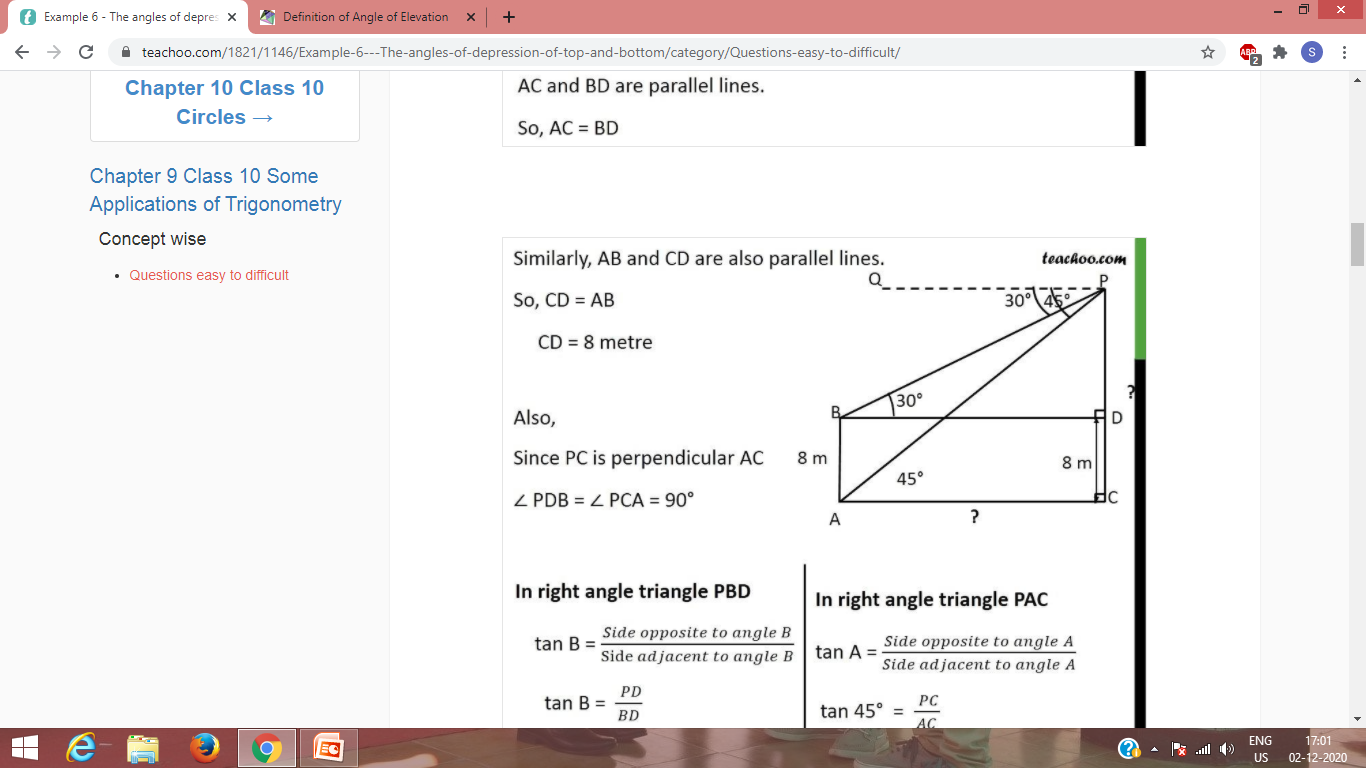